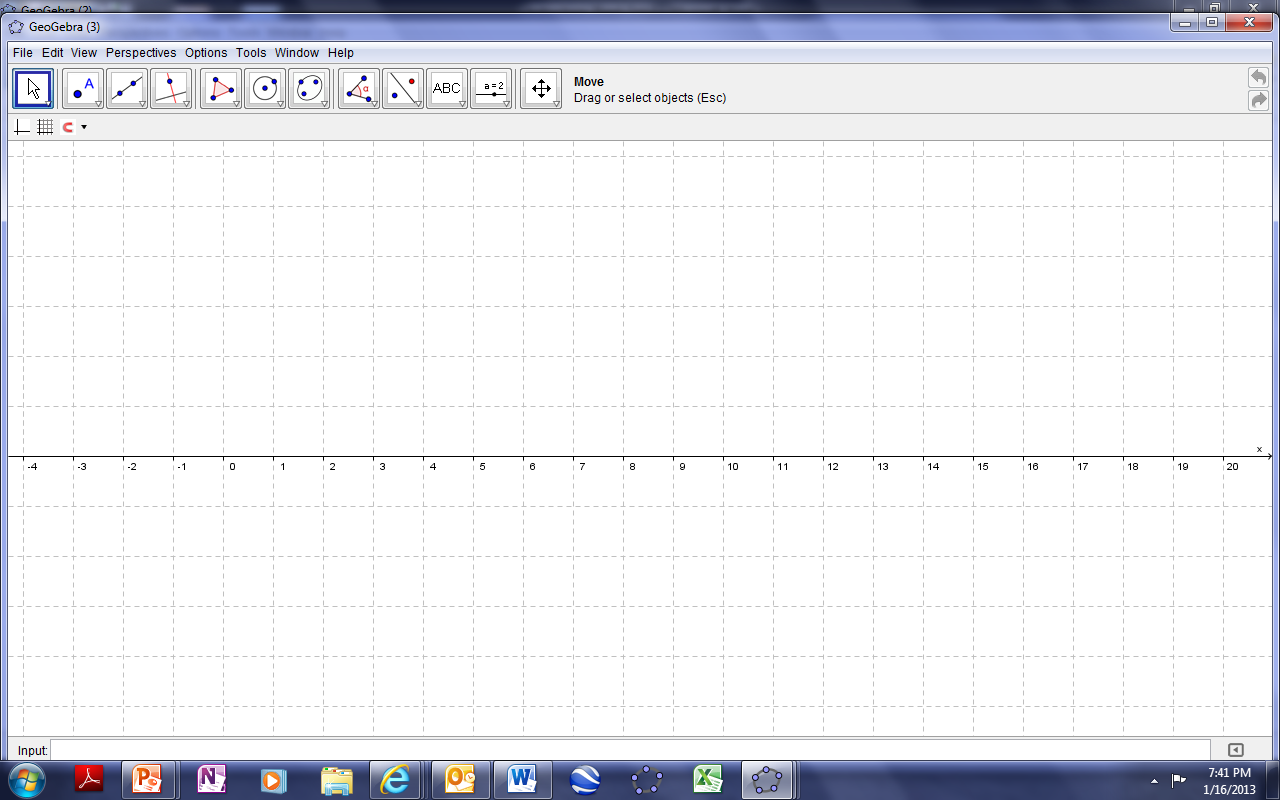 Open the Geogebra window.
1. Draw a circle with centre through a point.
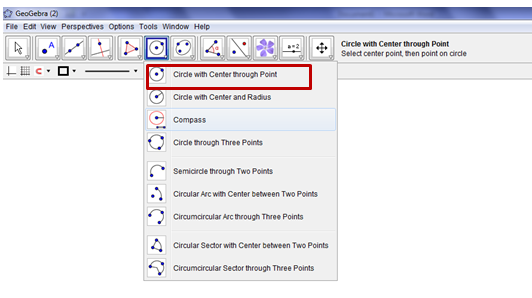 2.Mark two points on the circle using New point tool
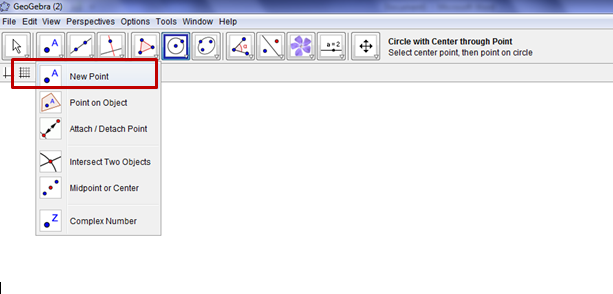 3.Construct a chord joining these points  using  segment between two points.
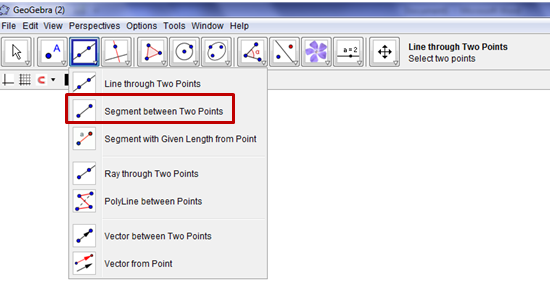 4. Draw the perpendicular bisector of the chord  using perpendicular bisector tool.
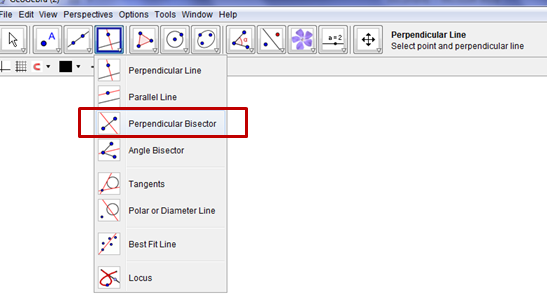 5. What Could  you observe? Is your guess true for  any chord? Right click after selecting  an end point of the chord and choose  animation on .
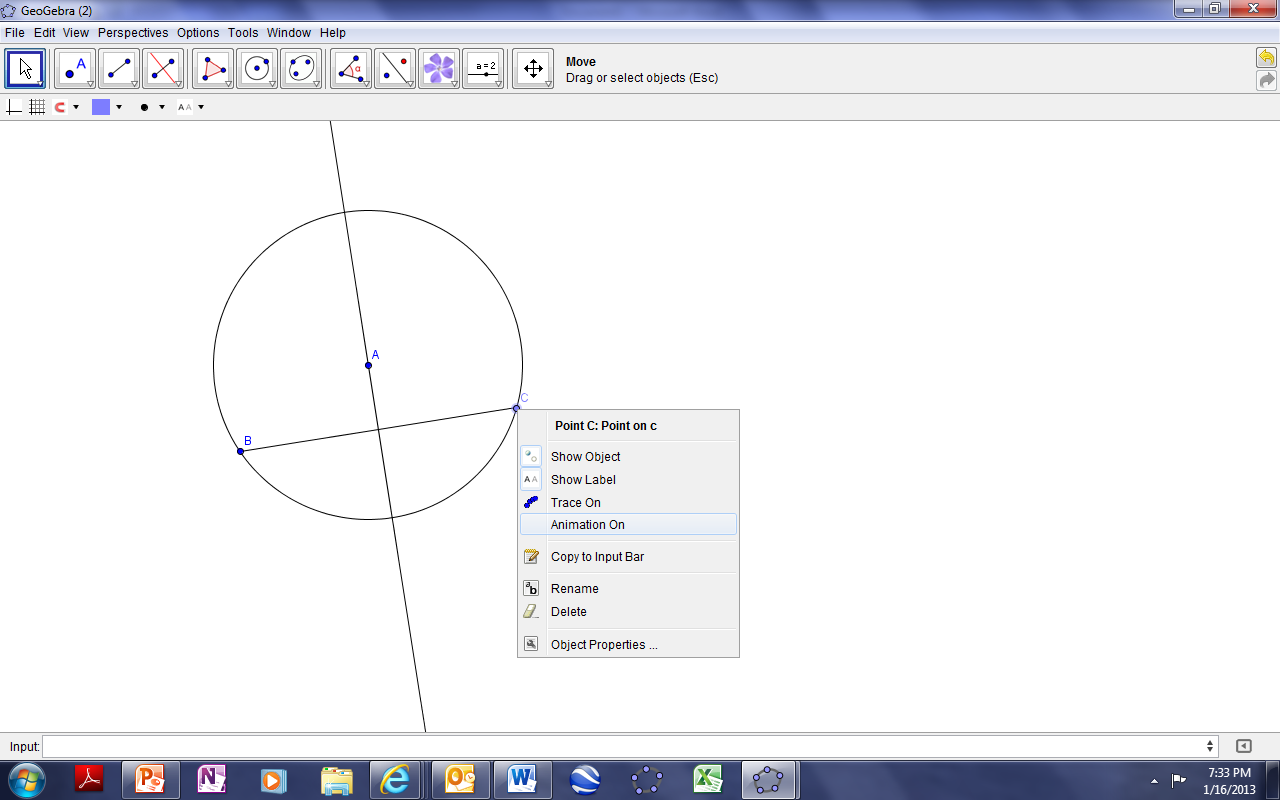 Frame a  a statement based on your observation.
6. Select the text box given below and change the font colour  to  check the result. I am sure  that the   result you frame is correct.
The perpendicular bisector of any chord of a circle passes through the centre of the circle.
7. If you have any doubt, watch the video  given  in the blog
Mrs. Sajna Santhosh, HOD Mathematics, OOIS